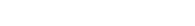 创意简约汇报PPT模板
CREATIVE CONTRACTED GM PPT TEMPLATE
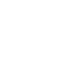 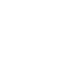 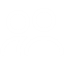 部门
OfficePLUS
20XX
目  录
01
02
03
04
年度工作概述
目标完成情况
工作团队介绍
未来工作规划
01
PART ONE
ENTER THE TITLE
年度工作概述
您的内容打在这里，或者通过复制您的文本后，在此框中选择粘贴，并选择只保留文字。
主要工作概述
ENTER THE TITLE
您的内容打在这里，或者通过复制您的文本后，在此框中选择粘贴，并选择只保留文字。您的内容打在这里，或者通过复制您的文本后，在此框中选择粘贴，并选择只保留文字。
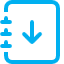 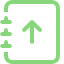 01
02
主要工作项目一
主要工作项目二
您的内容打在这里，或者通过复制您的文本后，在此框中选择粘贴，并选择只保留文字。
您的内容打在这里，或者通过复制您的文本后，在此框中选择粘贴，并选择只保留文字。
主要工作概述
ENTER THE TITLE
项目合计
248
/条
完成目标A
248
/条
完成目标B
02
PART TWO
ENTER THE TITLE
目标完成情况
您的内容打在这里，或者通过复制您的文本后，在此框中选择粘贴，并选择只保留文字。
目标完成情况
ENTER THE TITLE
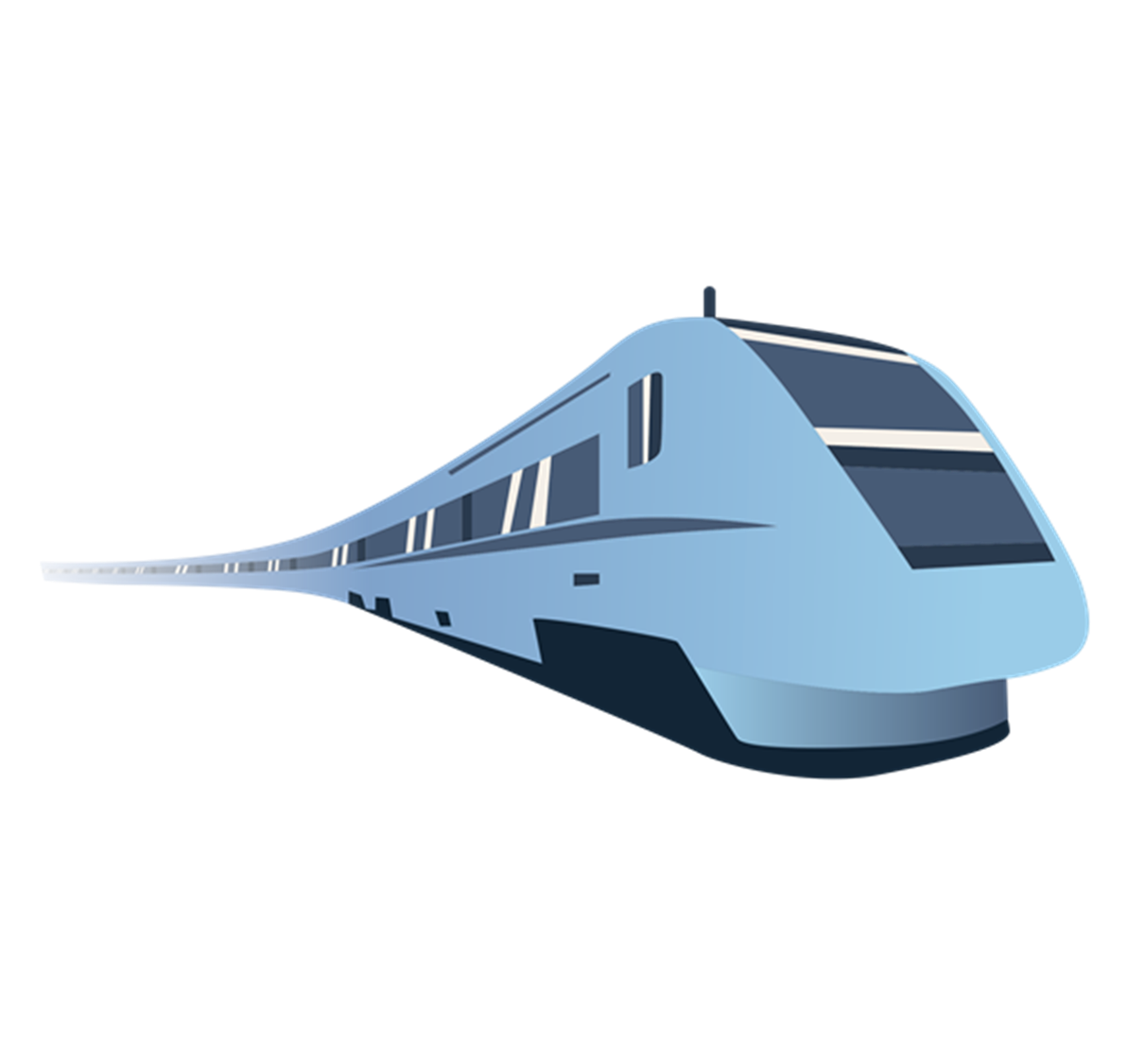 01
主要项目成果一
您的内容打在这里，或者通过复制您的文本后，在此框中选择粘贴，并选择只保留文字。
248
125
6
/条
/条
/条
完成目标A
完成目标B
完成目标C
您的内容打在这里并选择只保留文字。
您的内容打在这里并选择只保留文字。
您的内容打在这里并选择只保留文字。
目标完成情况
ENTER THE TITLE
02
工作内容展示
您的内容打在这里，或者通过复制您的文本后，在此框中选择粘贴，并选择只保留文字。您的内容打在这里，或者通过复制您的文本后，在此框中选择粘贴，并选择只保留文字。
03
PART THREE
ENTER THE TITLE
工作团队介绍
您的内容打在这里，或者通过复制您的文本后，在此框中选择粘贴，并选择只保留文字。
工作团队介绍
ENTER THE TITLE
01
主要团队分工
您的内容打在这里并选择只保留文字。
您的内容打在这里并选择只保留文字。
您的内容打在这里并选择只保留文字。
工作团队介绍
ENTER THE TITLE
02
团队负责人项目介绍
您的内容打在这里，或者通过复制您的文本后，在此框中选择粘贴，并选择只保留文字。
工作团队介绍
ENTER THE TITLE
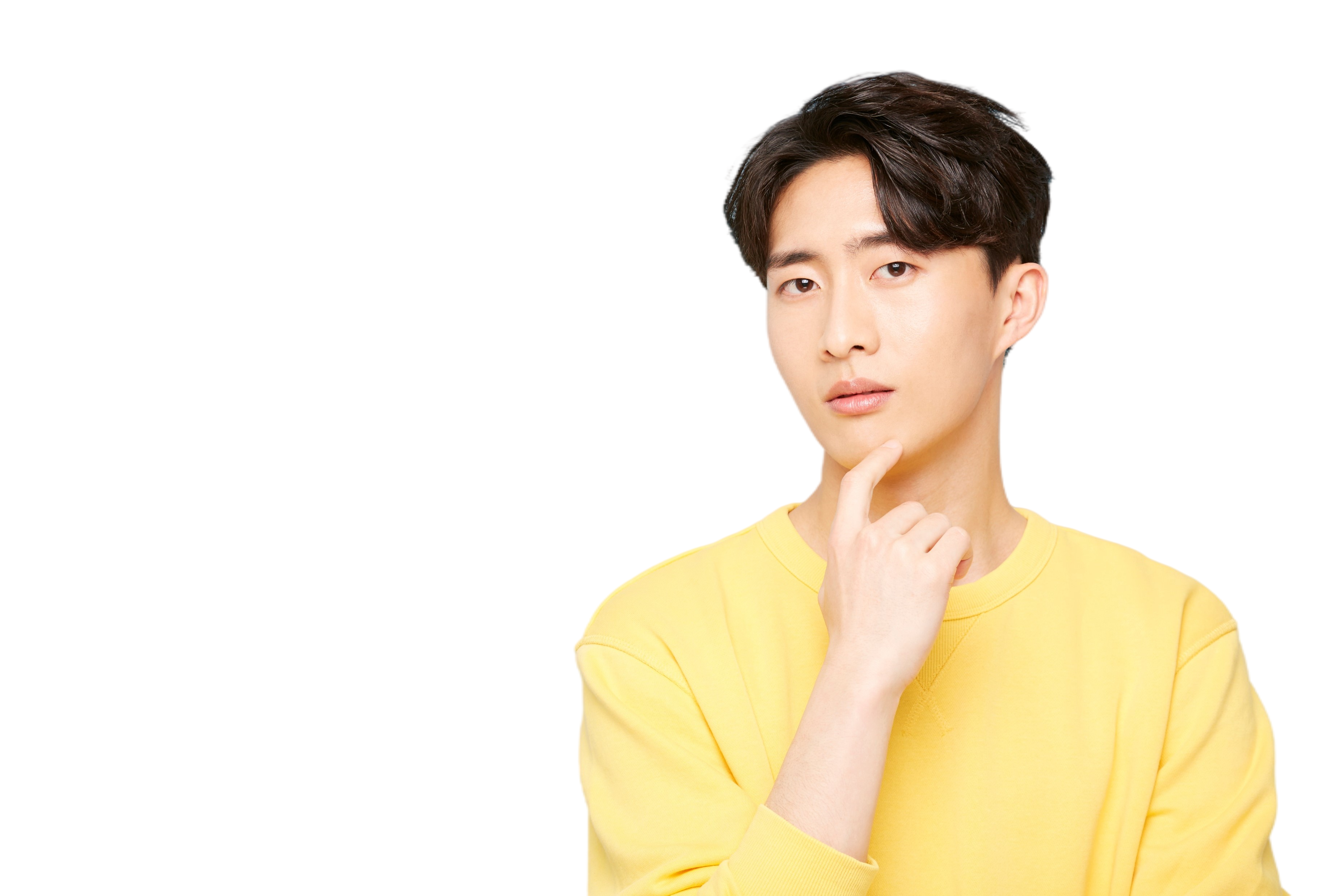 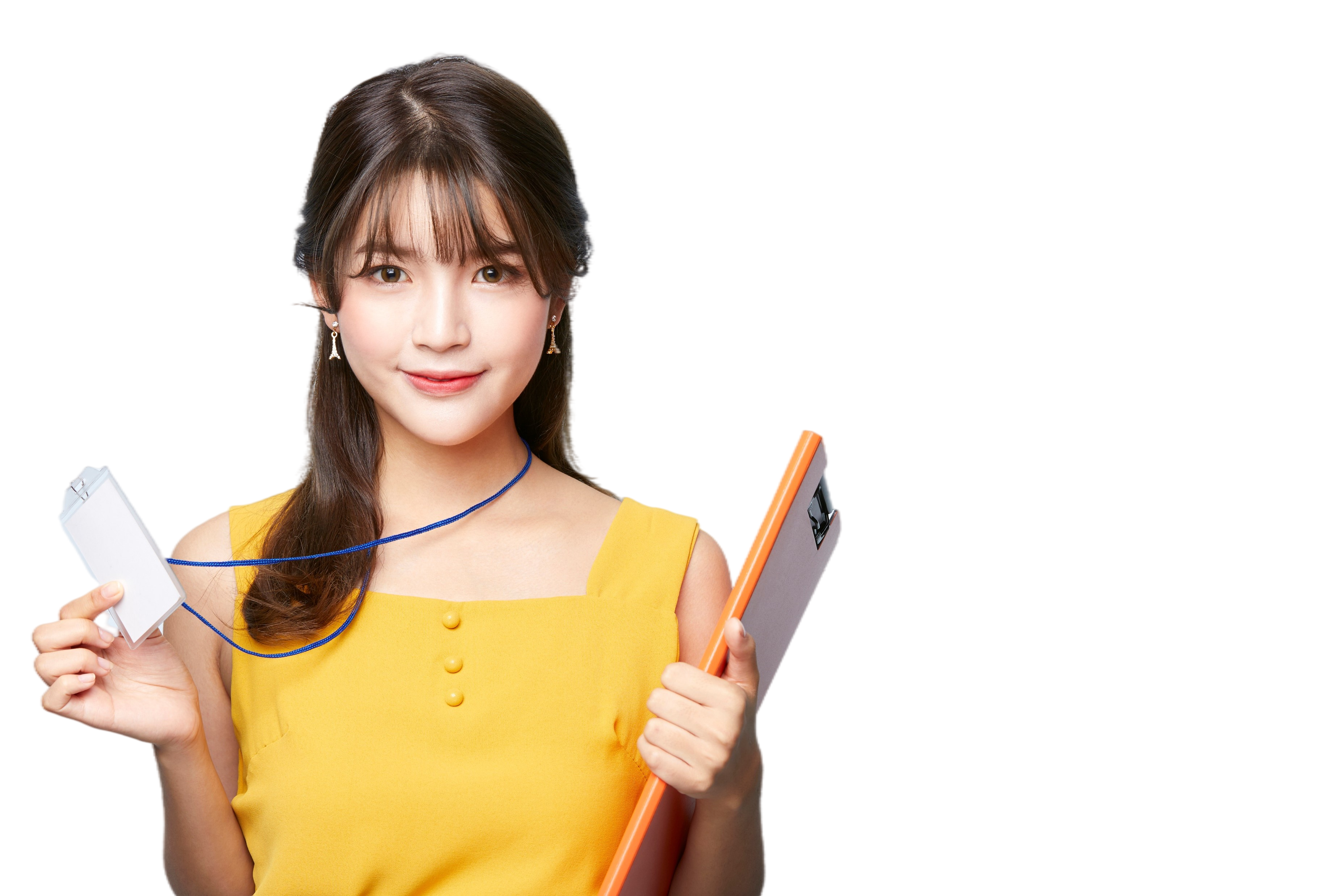 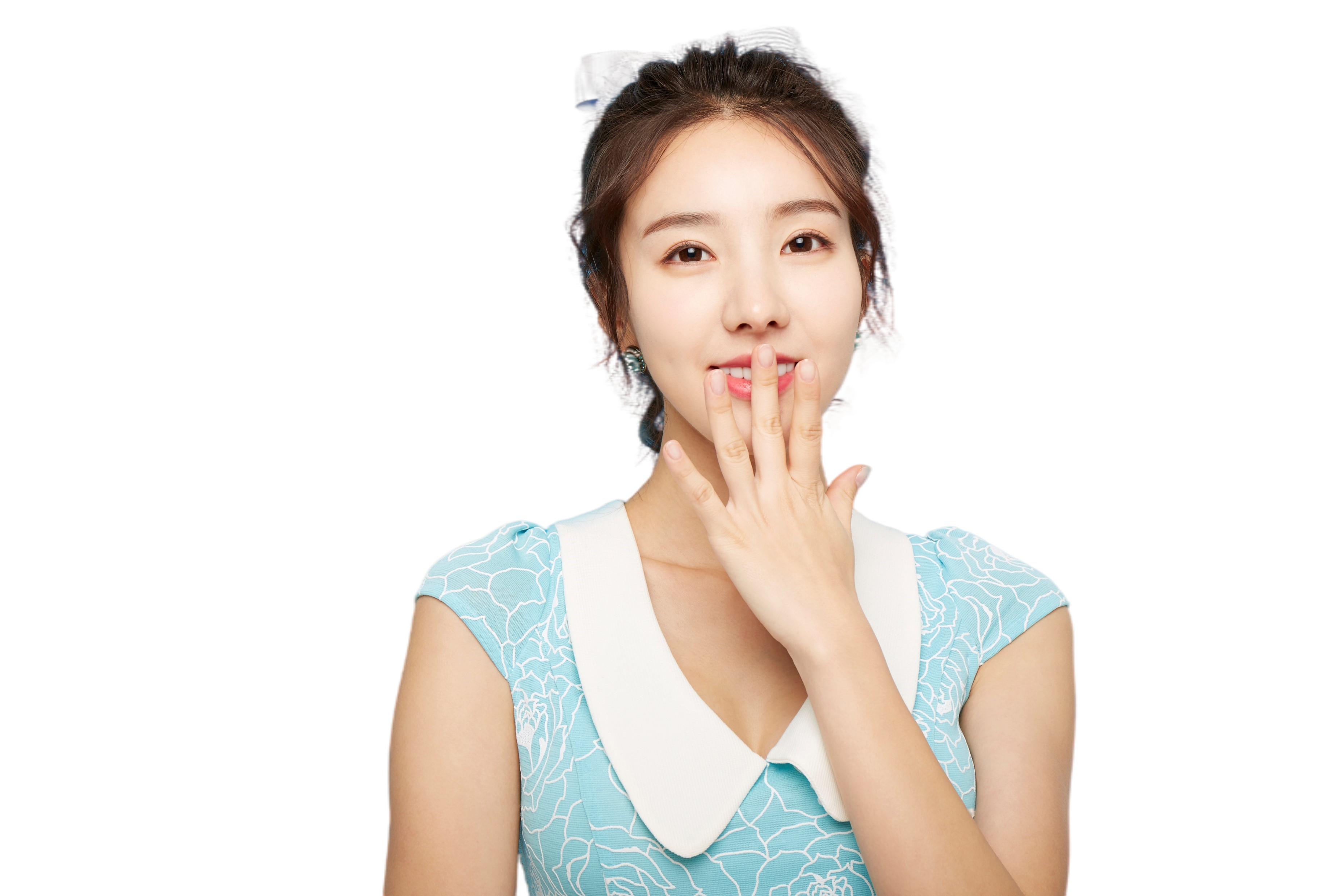 OfficePLUS
OfficePLUS
OfficePLUS
职务A
职务B
职务C
您的内容打在这里并选择只保留文字。
您的内容打在这里并选择只保留文字。
您的内容打在这里并选择只保留文字。
负责A
负责B
负责A
负责A
负责B
负责B
04
PART FOUR
ENTER THE TITLE
未来工作规划
您的内容打在这里，或者通过复制您的文本后，在此框中选择粘贴，并选择只保留文字。
主要工作概述
ENTER THE TITLE
248
/条
您的内容打在这里并选择只保留文字
年度计划A
年度计划B
年度计划C
此处输入标题
此处输入标题
此处输入标题
248
/条
此处输入标题
此处输入标题
此处输入标题
您的内容打在这里并选择只保留文字
此处输入标题
此处输入标题
此处输入标题
部门
OfficePLUS
20XX
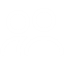 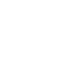 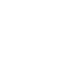 谢谢您的关注和使用
THANK YOU FOR YOUR ATTENTION AND USE
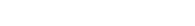